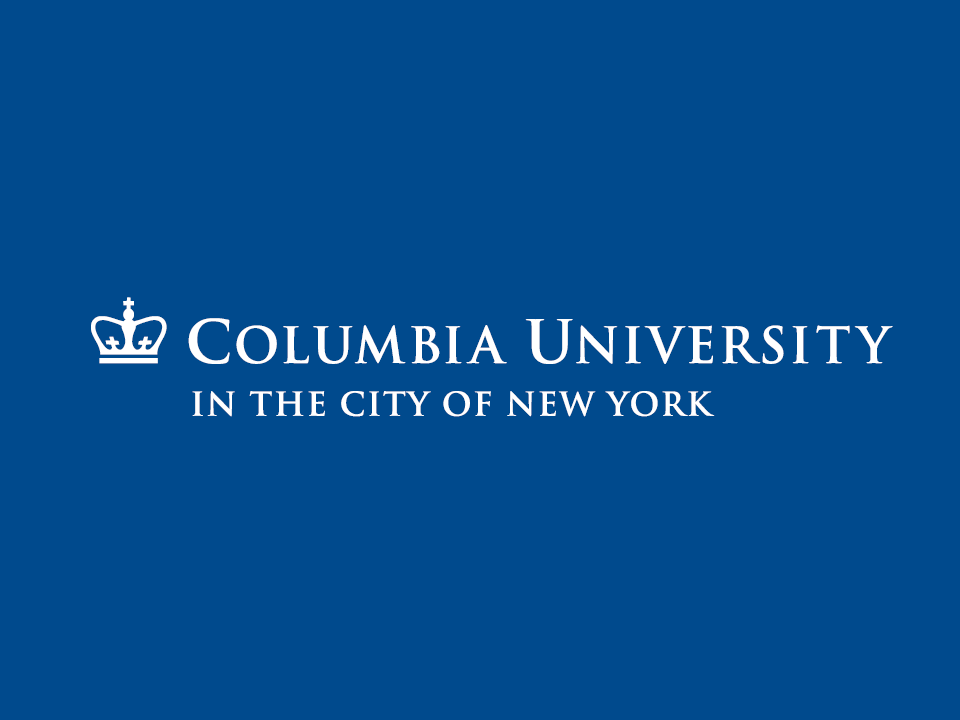 Conferences Presenter Training
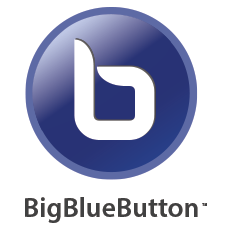 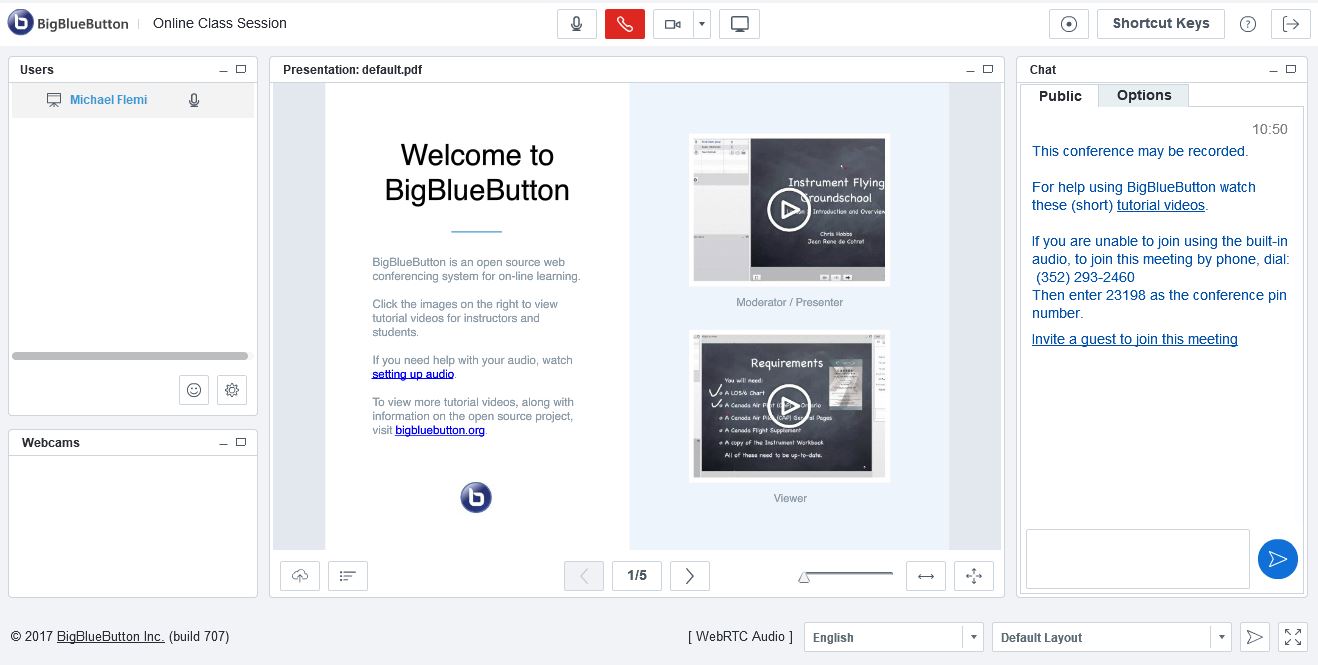 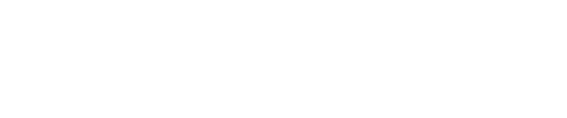 Agenda
How to schedule a meeting
Meeting layout
Audio & webcam setup
How attendees can participate
Recording
Uploading a presentation
Public and private chat
Managing participants
Troubleshooting
Best Practice Tips Before We Begin…
We recommend: 			          Because:
A hard-wired connection
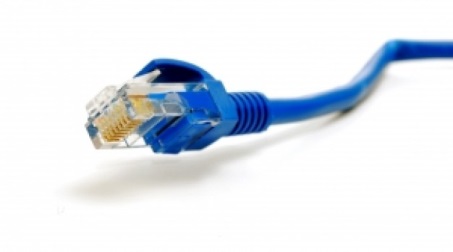 Poor wifi causes:   
choppy audio
disconnection
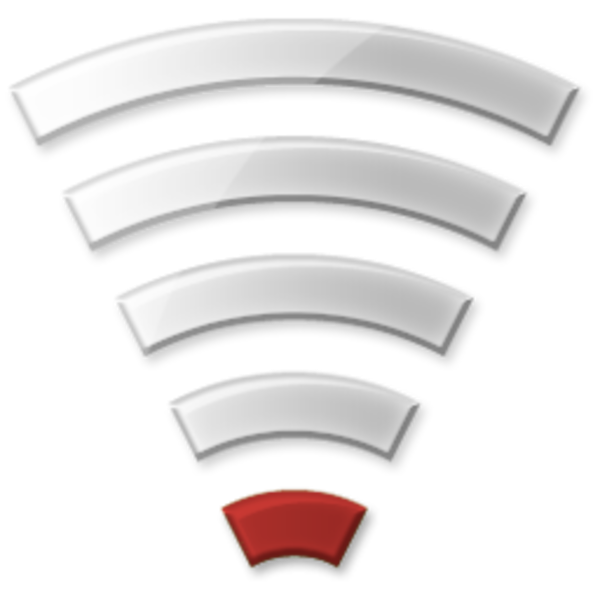 The Firefox browser
Chrome causes occasional performance issues
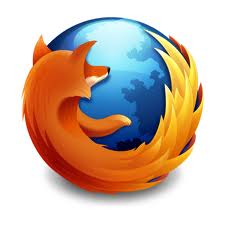 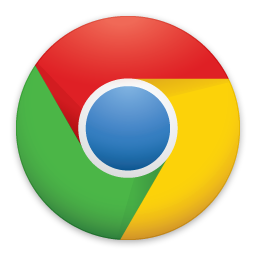 A headset or headphones
Using computer 
speakers causes 
echo
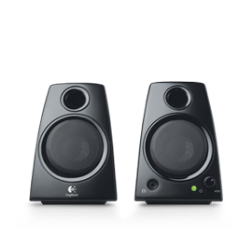 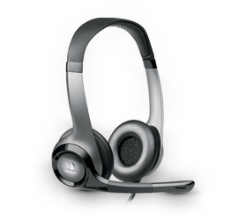 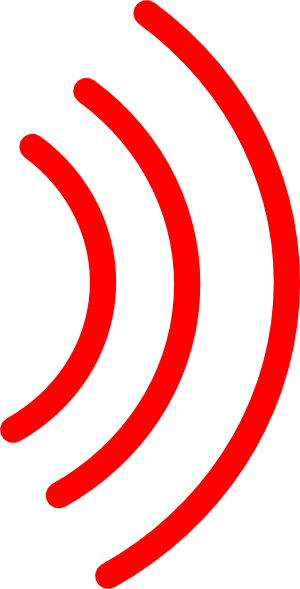 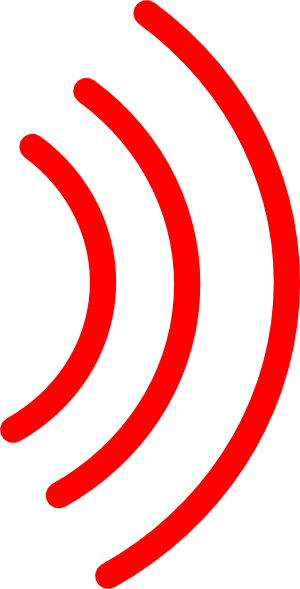 How to Schedule a Meeting
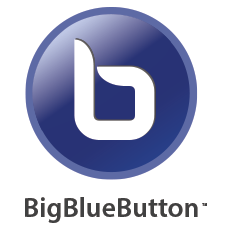 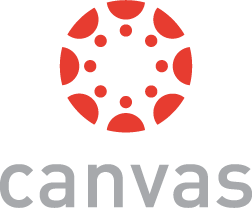 Course site
Conferences
Click on Conferences in Your Course Site
Choose your course
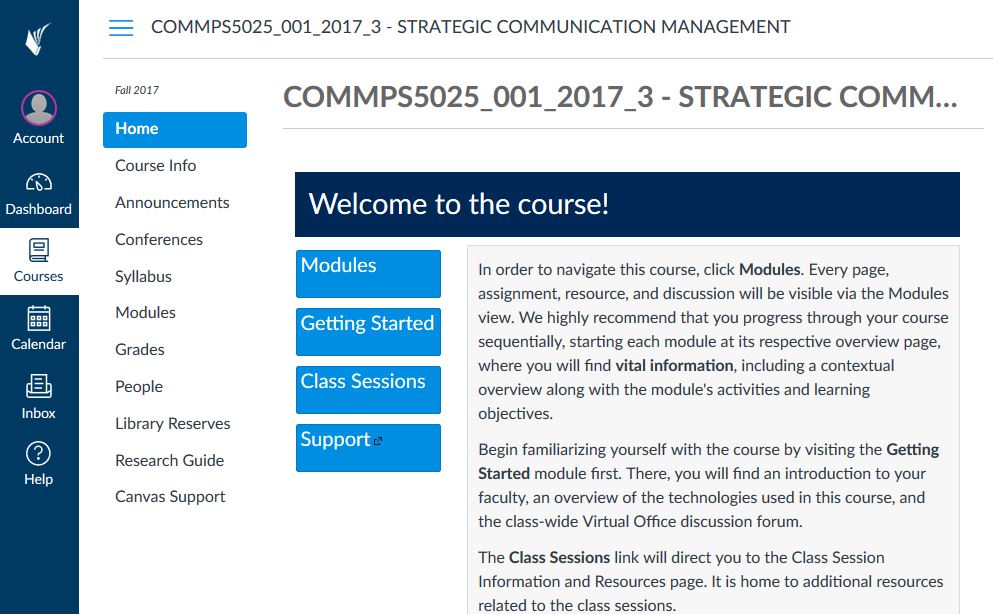 Click on Conferences
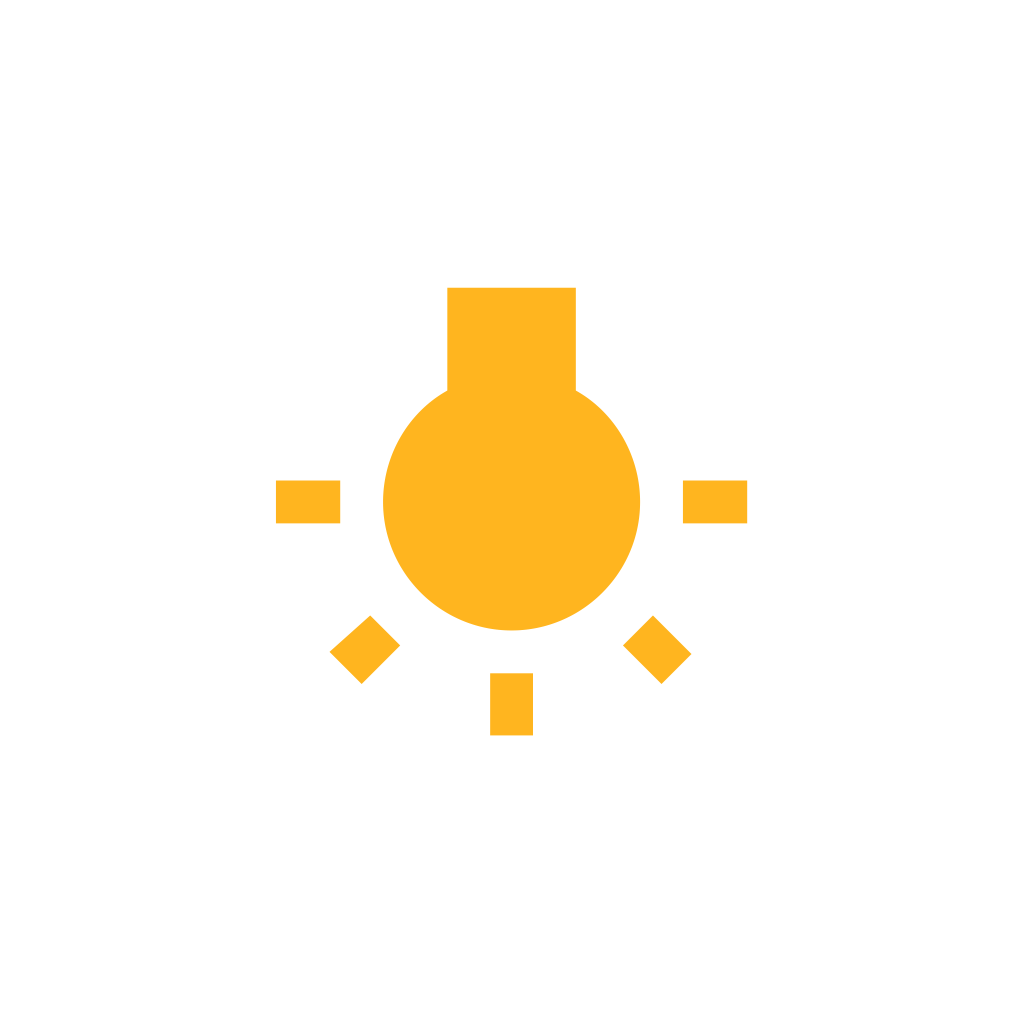 Tip: 
If you do not see Conferences, follow these instructions to activate it in course “Settings”
Schedule and Start a New Conference
Click +Conference
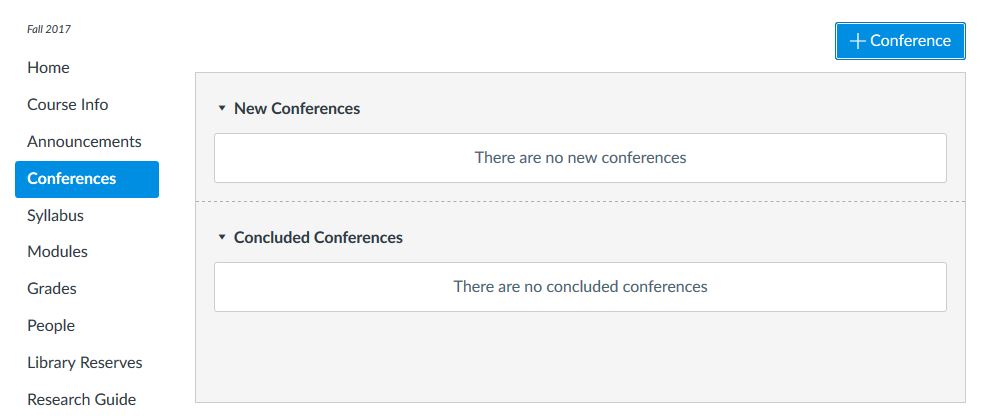 Enter Conference Information
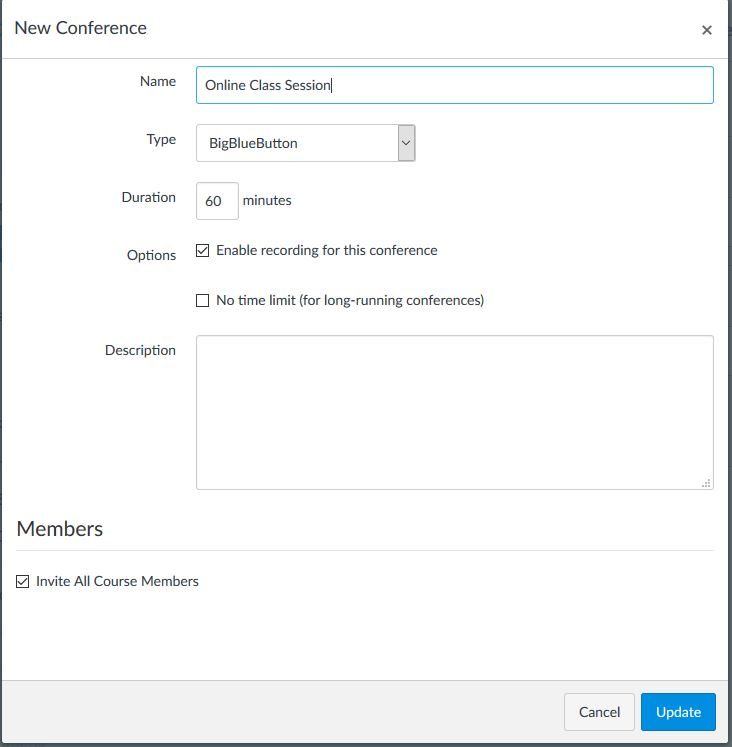 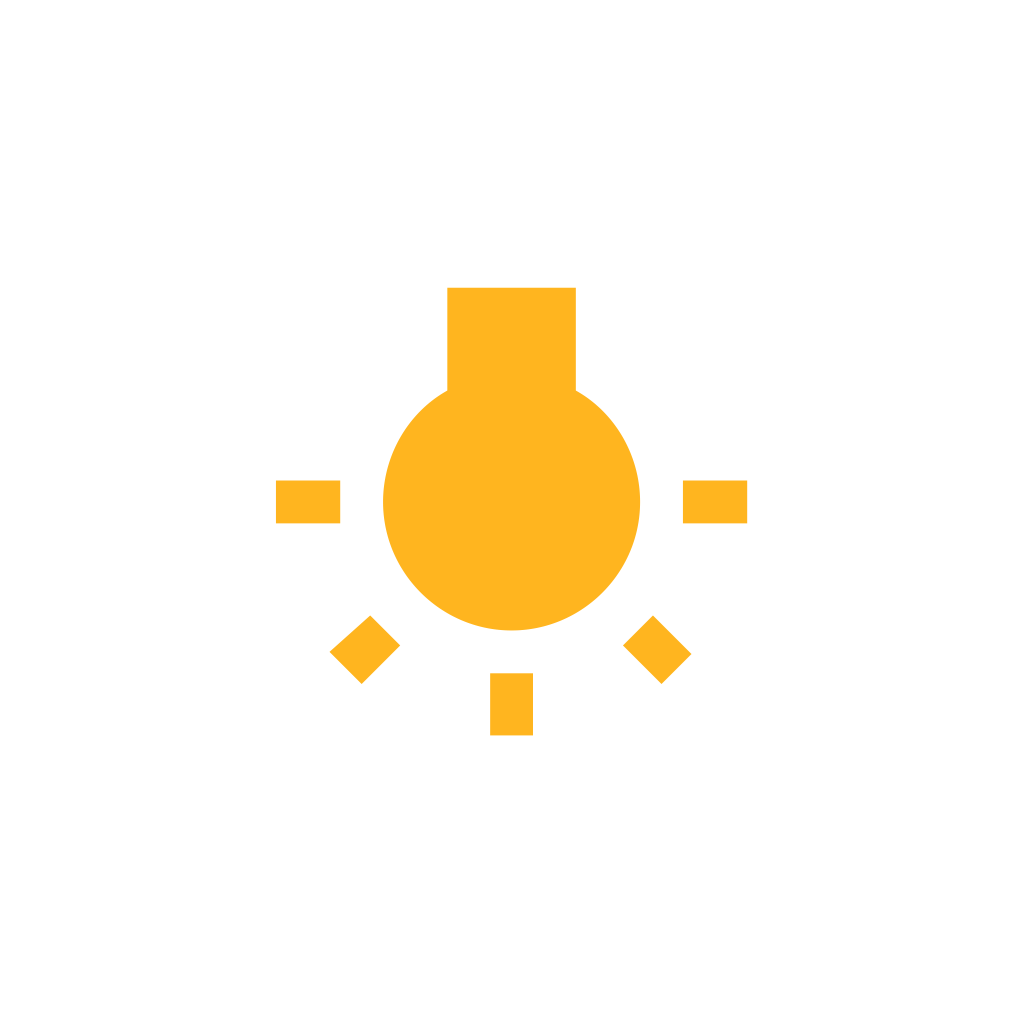 Add a meeting title
Tip: 
If you do not select “Enable recording” you will not be able to record in your meeting!
Set Time, Invite Users, Update
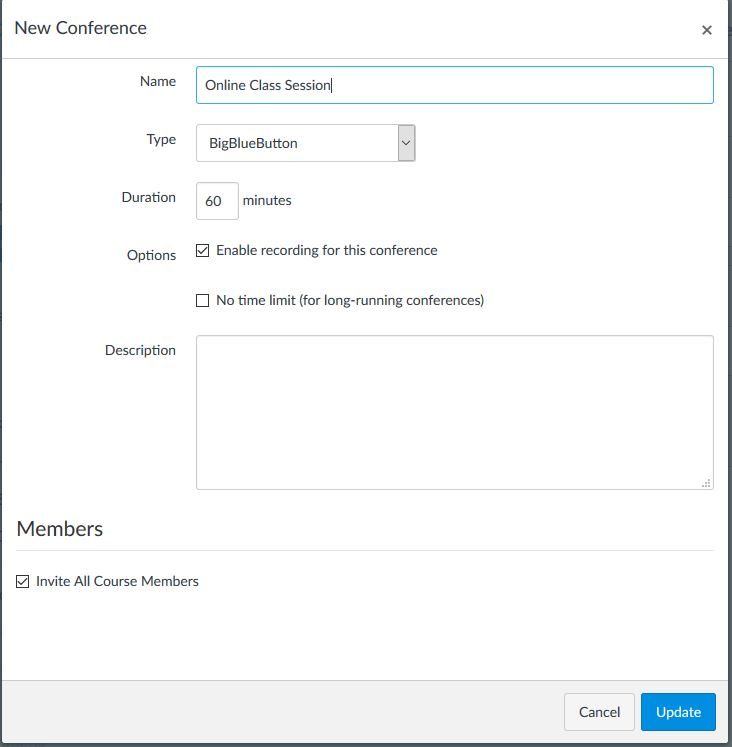 The Conference will automatically conclude if you set a time limit. Click “no time limit” to avoid this.
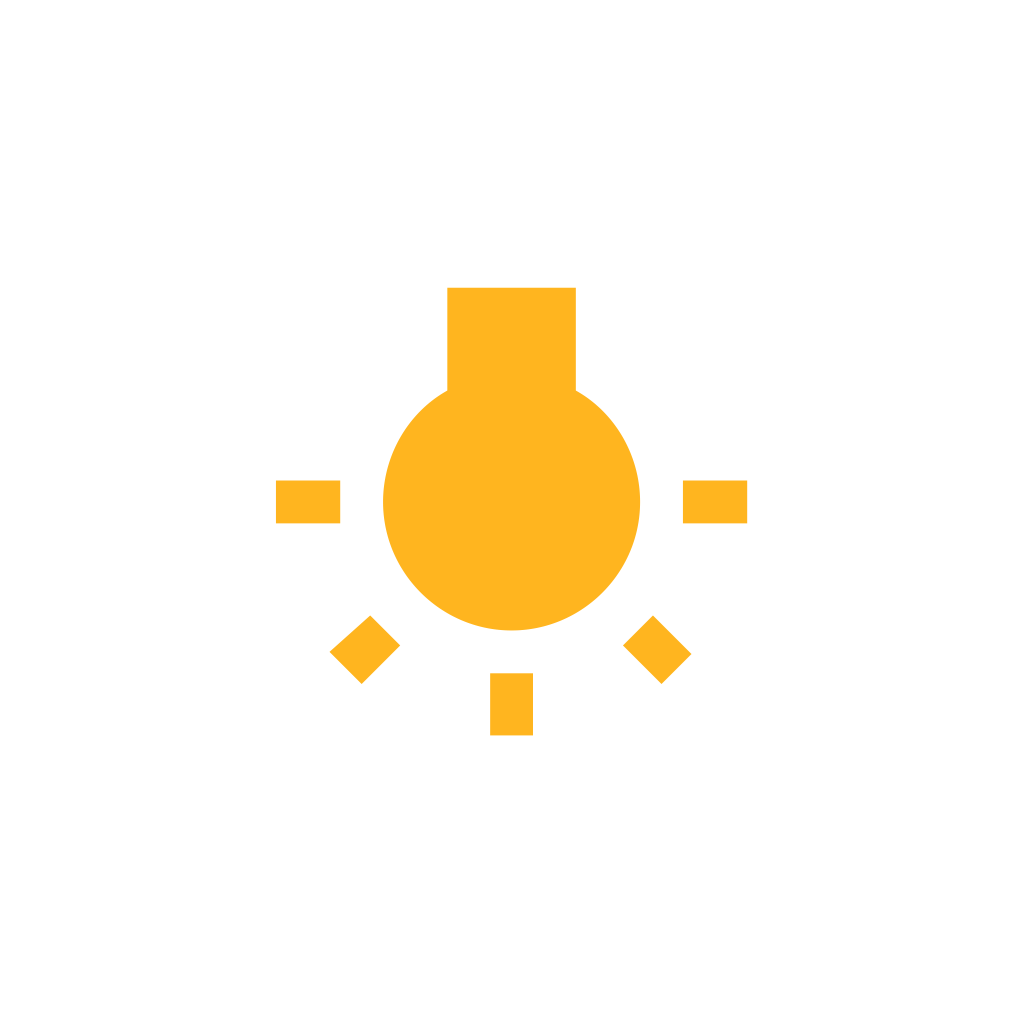 ALL course members will be invited by default. Uncheck this box to select users, or invite no one to test out the interface.
Tip: 
Users get an email alert as soon as you click Update.
Click Start to Begin the Meeting
Click Start to begin or gear icon to edit
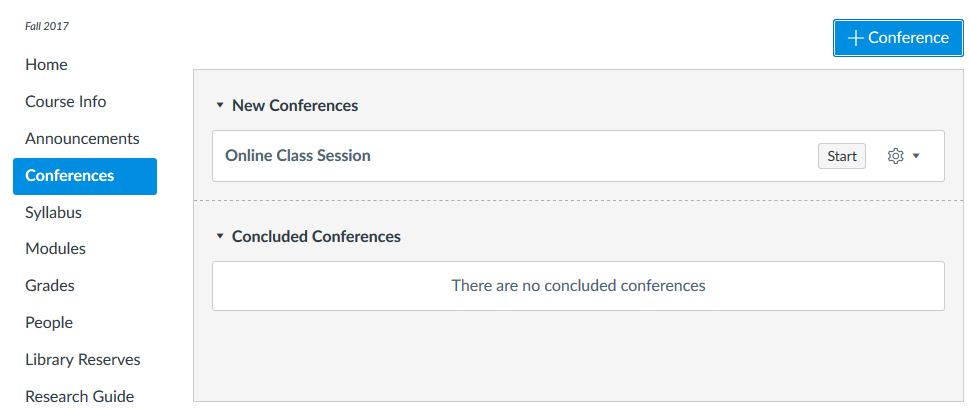 Meeting Layout
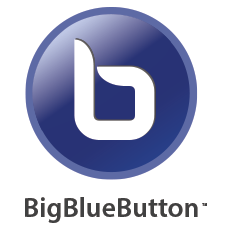 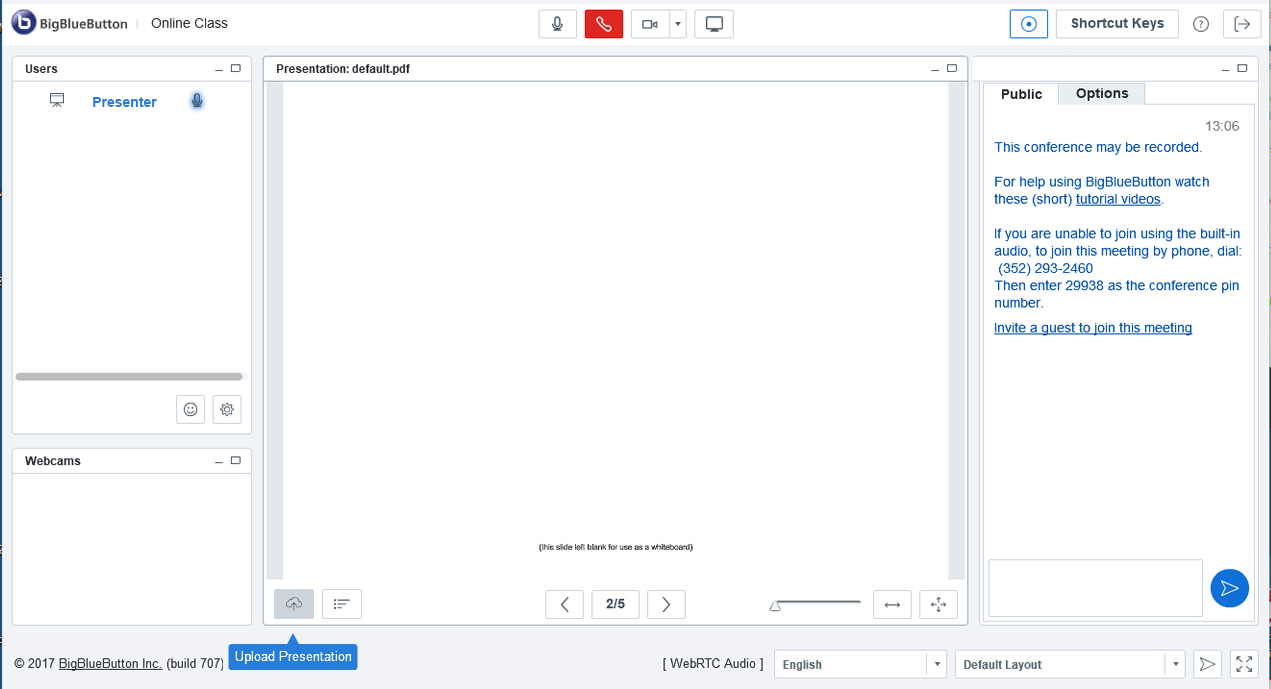 Meeting Layout
Users
Presentation
Chat
Webcams
Meeting Layout
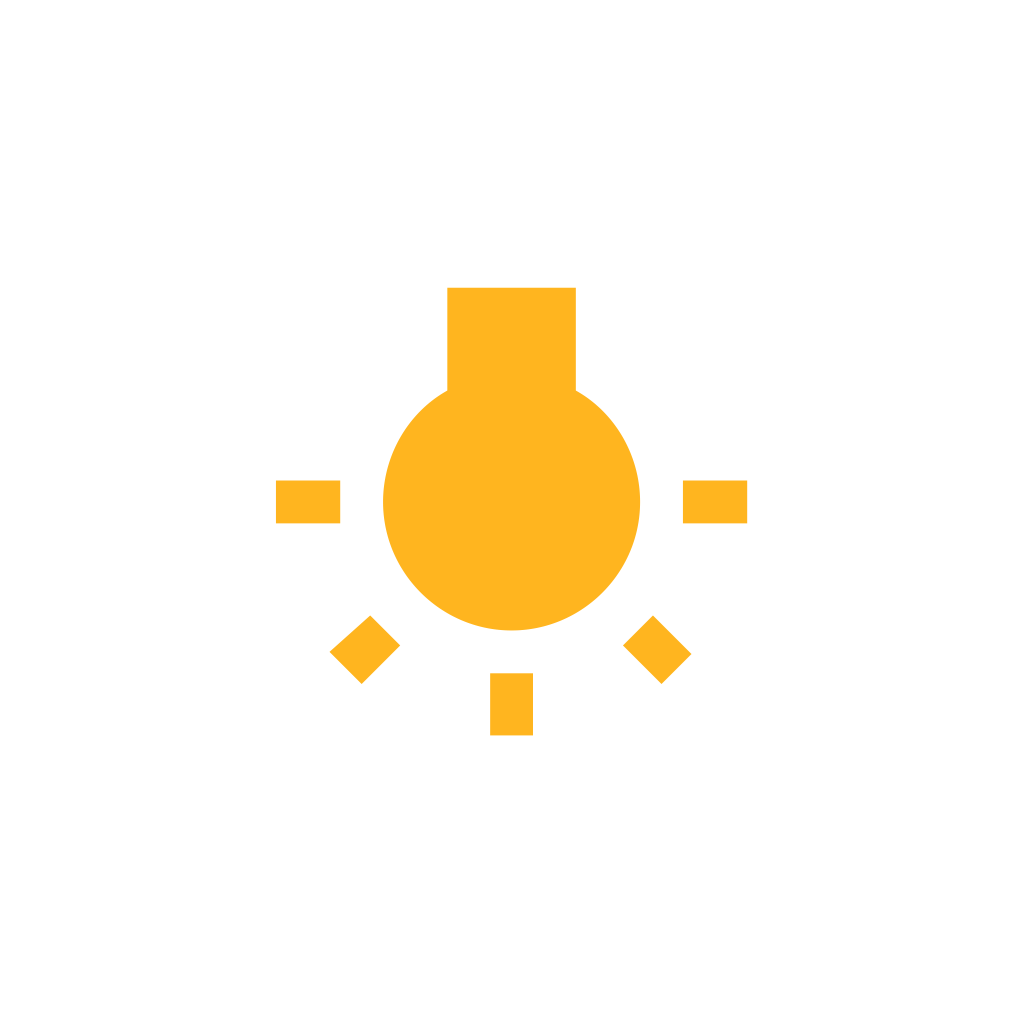 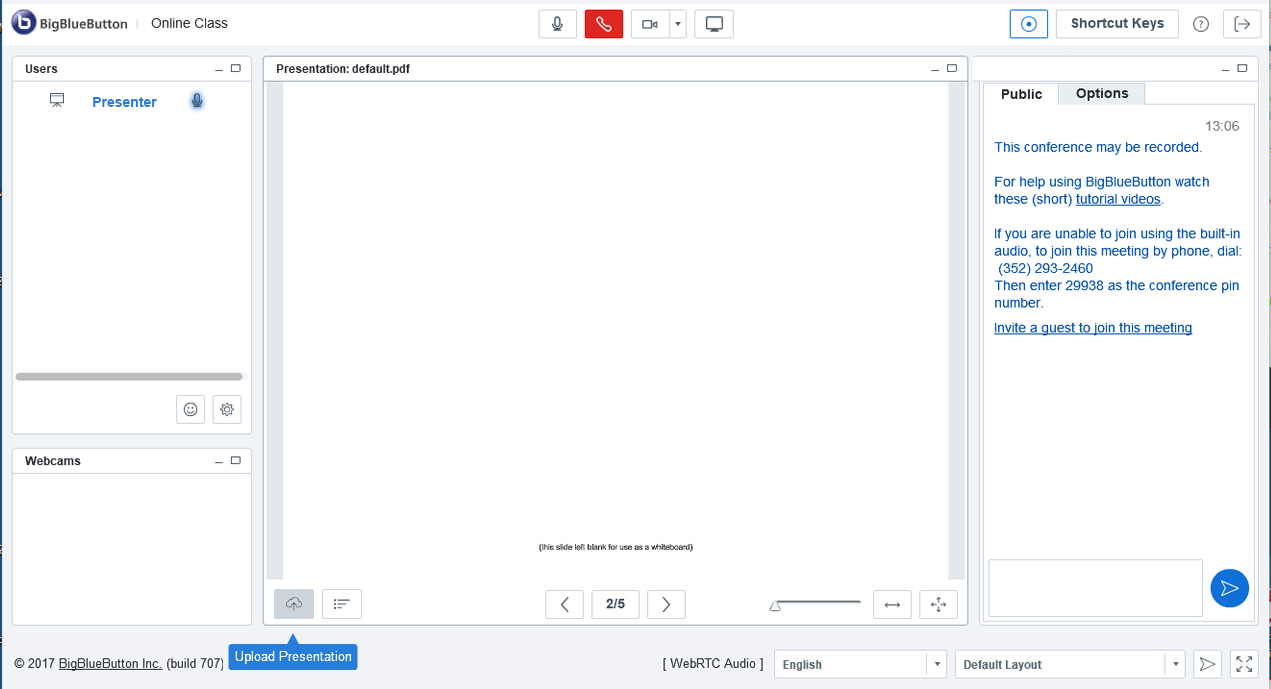 Tip: 
Be sure to force the layout for all users if you want participants to see the same thing that you see after changing a conference layout.
The presenter can change layouts using this drop-down here
Connect to Audio & Webcam
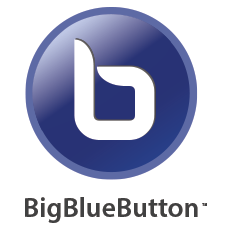 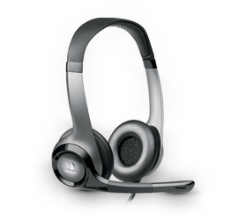 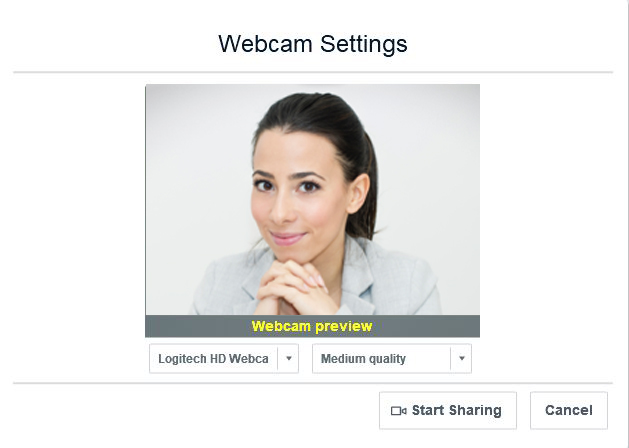 Audio Setup
When you first log in, you will see this pop-up
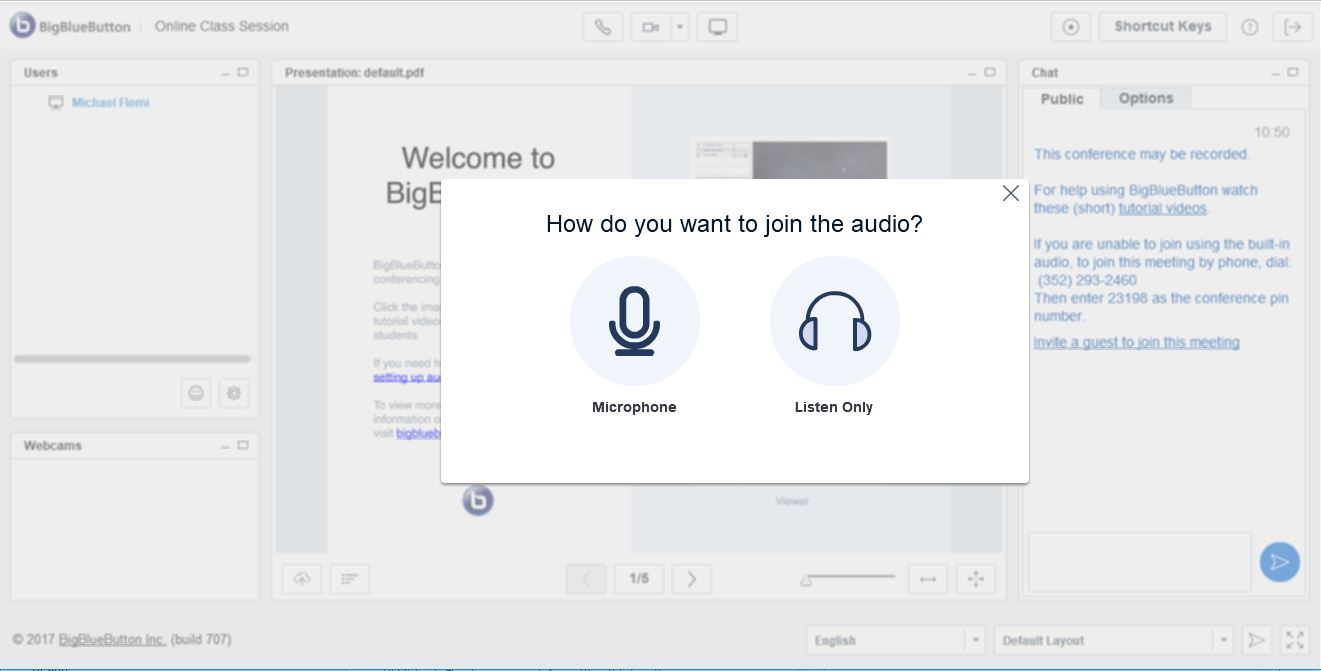 Click “Microphone” to turn on your mic
Allow Access to Microphone
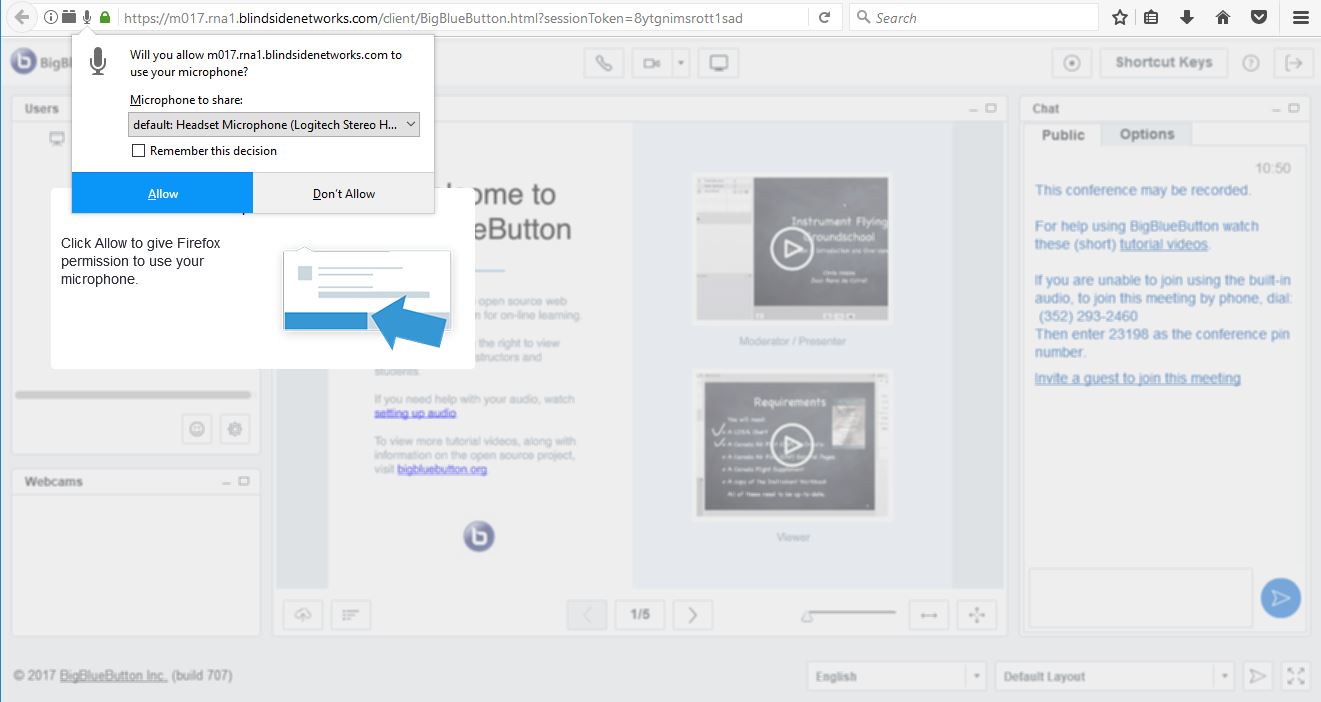 Click Allow
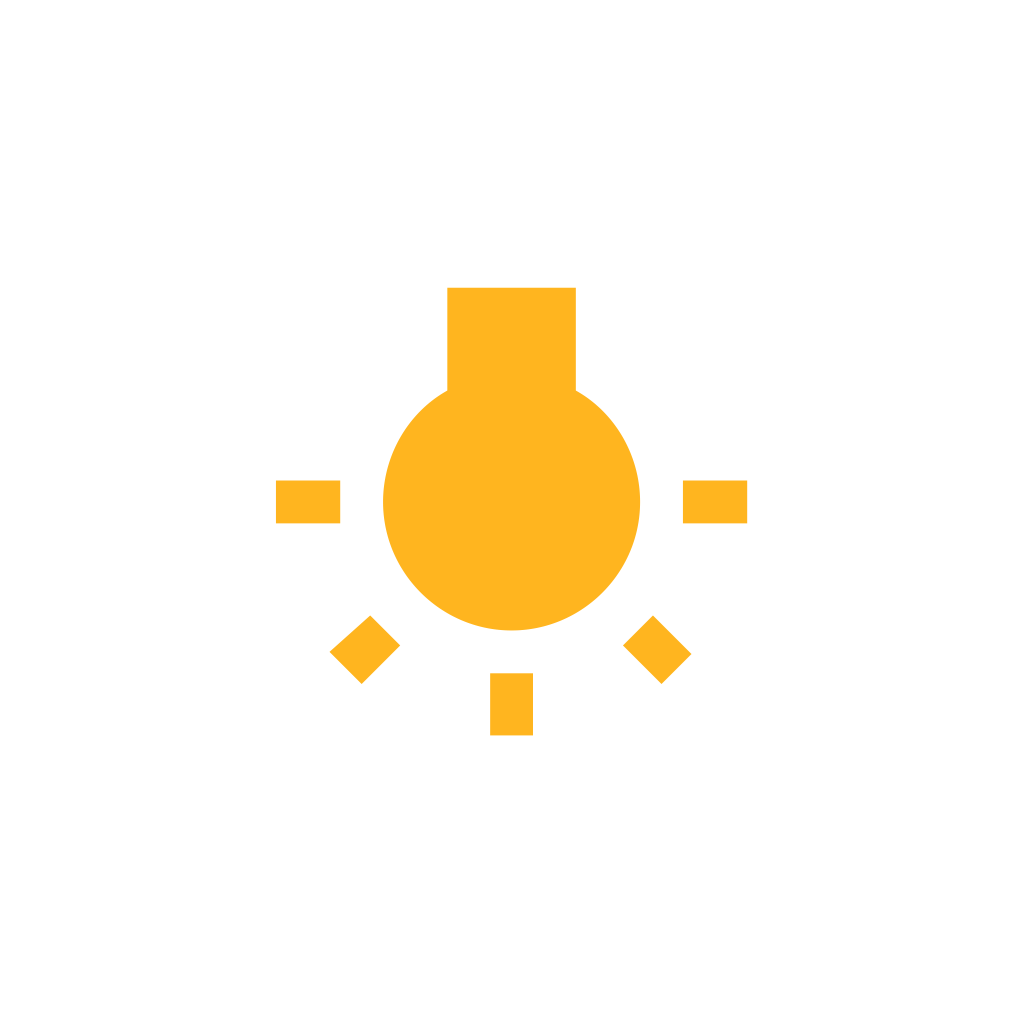 Tip: 
If you do not see this pop-up you can always click on the mic icon near the address bar to change permissions.
[Speaker Notes: In the first step, you test your sound output (make sure sound is coming though your headset speakers).]
Audio Test
Test your microphone and if you can hear yourself click “Yes”
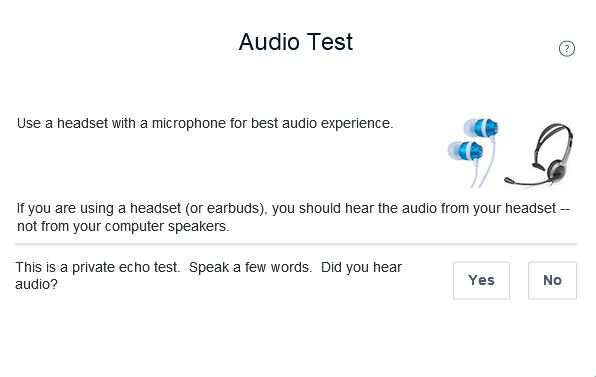 [Speaker Notes: In the first step, you test your sound output (make sure sound is coming though your headset speakers).]
How to Activate Webcam
Click on the webcam icon at the top of your screen
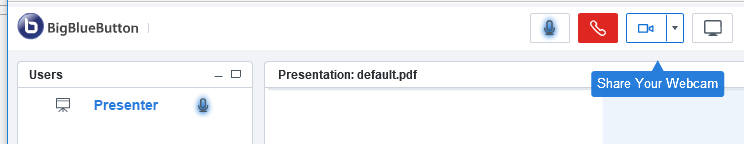 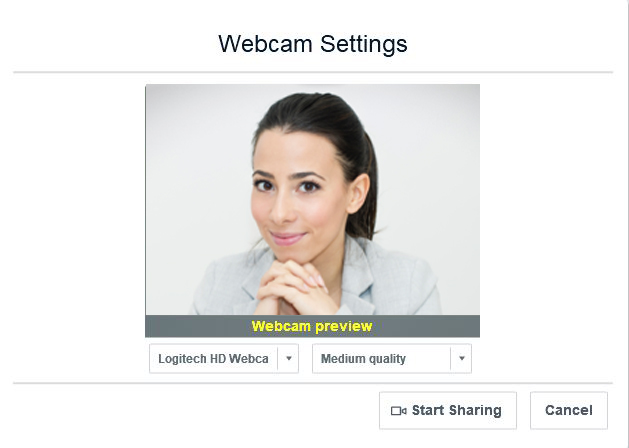 Adjust settings and when you are ready click 
“Start Sharing”
How Can Attendees Participate?
Raise hand & use status changes
Mute/unmute microphone
Start/Stop webcam
Public chat (private chat under Options)
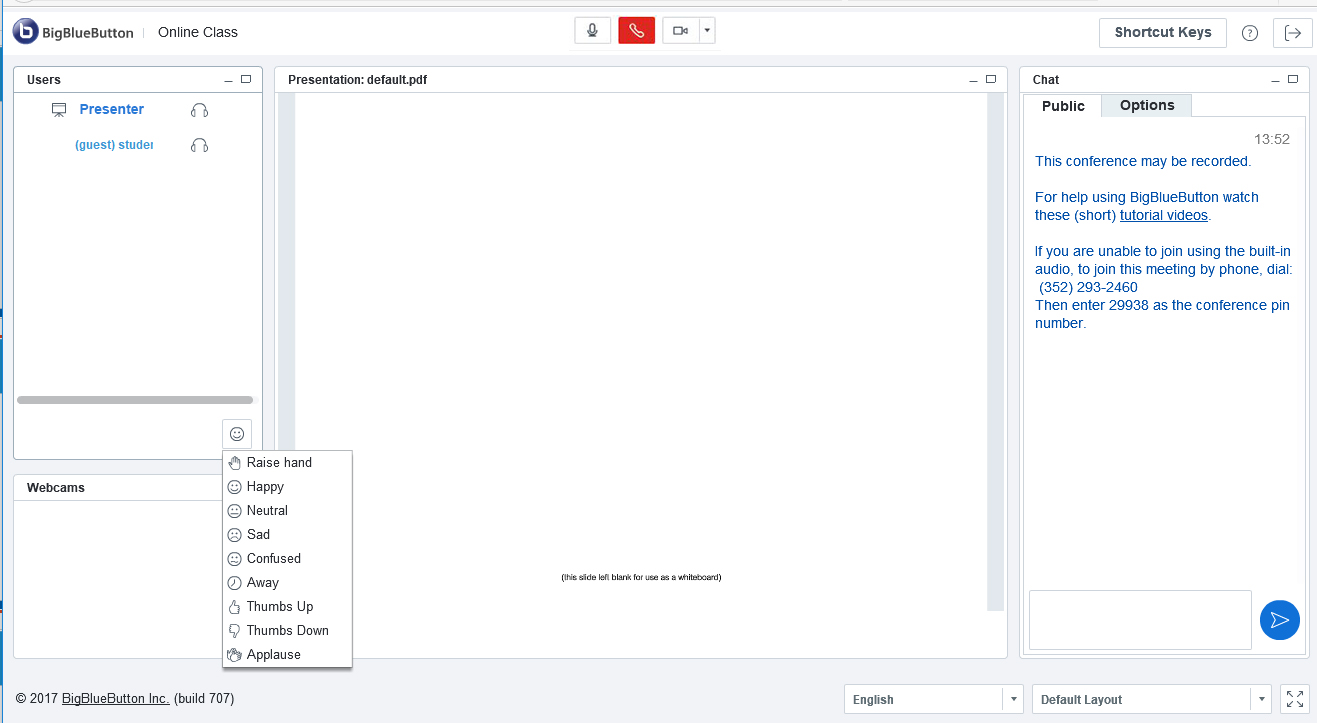 User Roles in BigBlueButton
Participants can:
Presenter can:
and add or edit layouts and add or edit layouts
View content
Layout
Content
&
Roles
Change meeting layout
Upload presentations
Pass Presenter rights
Record meetings
Start breakouts
View screen share
Broadcast video
Broadcast audio
Chat
Share screen
Broadcast video
Chat
Screen share
Video
Audio
Chat
Broadcast audio
Mute others
[Speaker Notes: As a meeting Host, you have control over all aspects of the Adobe Connect meeting room.

Hosts can set up a meeting, add/share content, create polls, and add or edit layouts in a meeting room. They can promote other participants to the role of meeting room host or presenter, or give enhanced permissions to a participant without promoting the participant. They can also start and stop recording within a meeting room. Hosts are able to create and manage small group breakout rooms within a meeting. They can also perform all the tasks that a presenter or participant can.

Presenters cannot edit layouts or move pods, but they are able to share content already loaded into the meeting room from the library and share content from their computer. They can share their screen with all attendees, chat, and broadcast live audio and video.
Participants can view the content that the presenter is sharing, hear and see the presenter’s audio and video broadcast, and use text chat.]
Presenter Controls
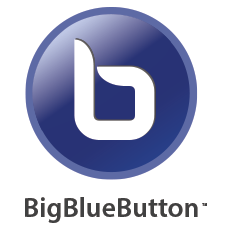 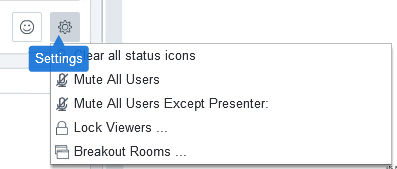 How to Record
Click the Recording button to start and stop recording
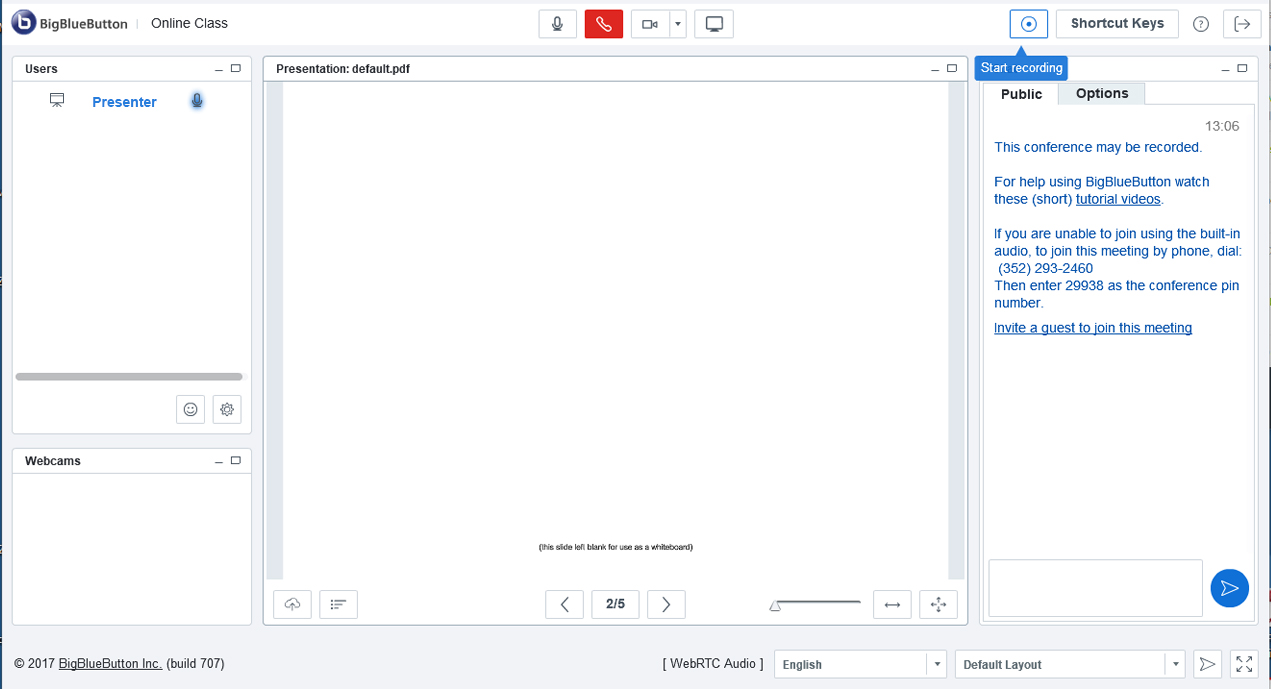 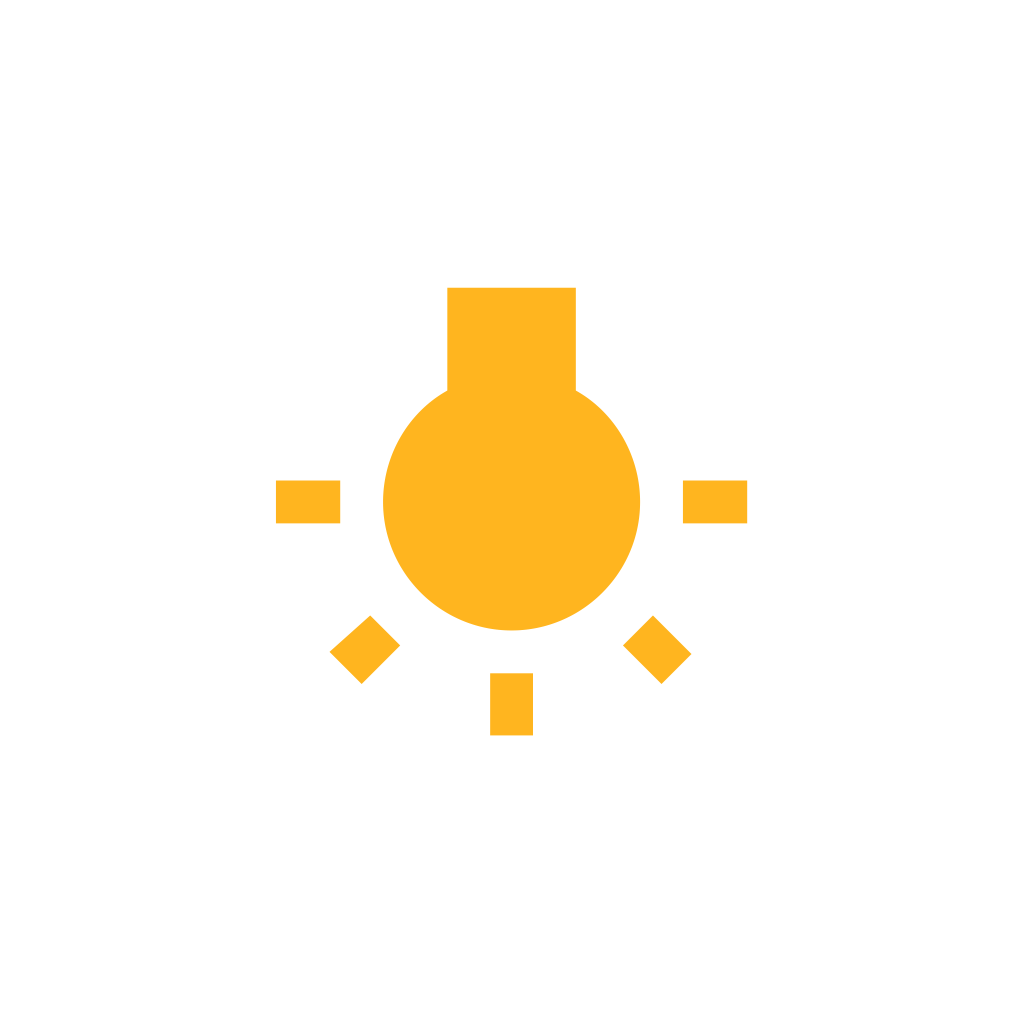 Tip: 
Remember, if you did not select “Enable recording” when scheduling your conference you will not be able to record in your meeting!
How to Upload a Presentation
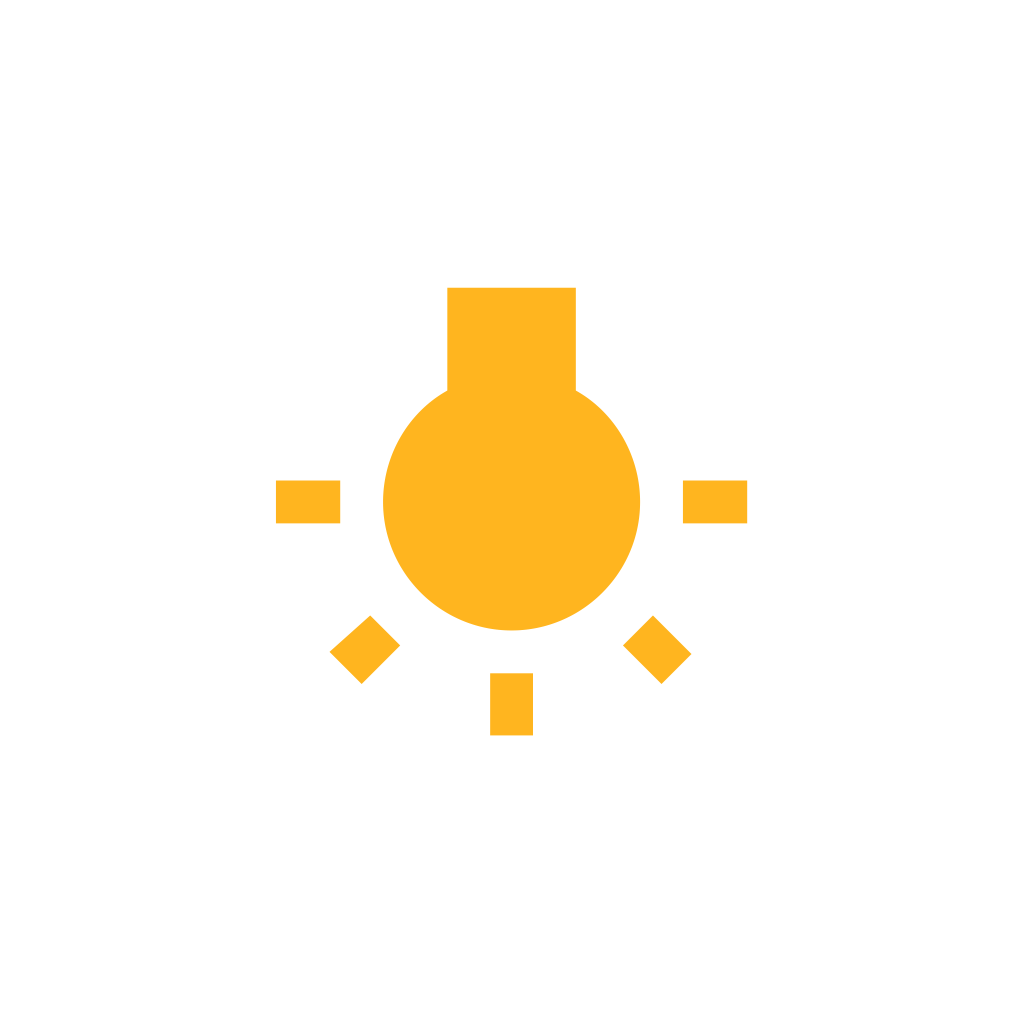 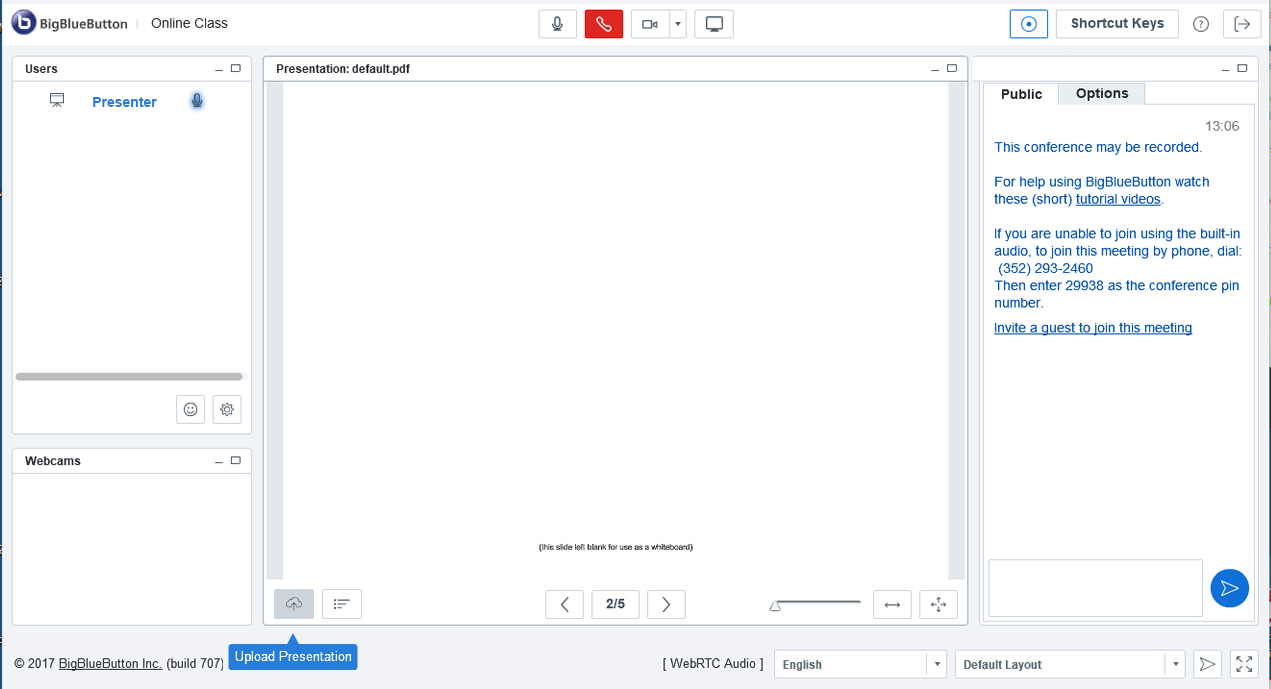 Tip: 
Remember, only the Presenter can see this option. If you are not the presenter, you will not see the upload icon in the lower left.
Click the Upload icon to upload or change your presentation
How to Chat
Public Chat is the default. Click “Options” for private chat.
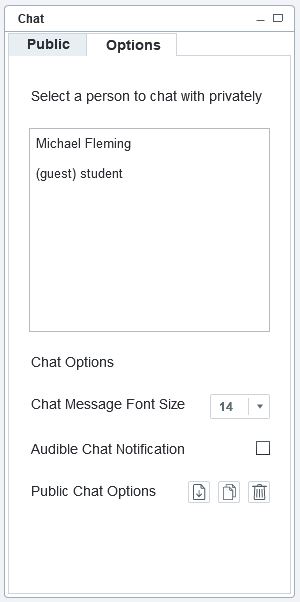 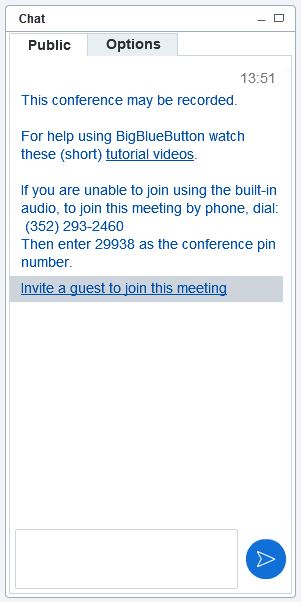 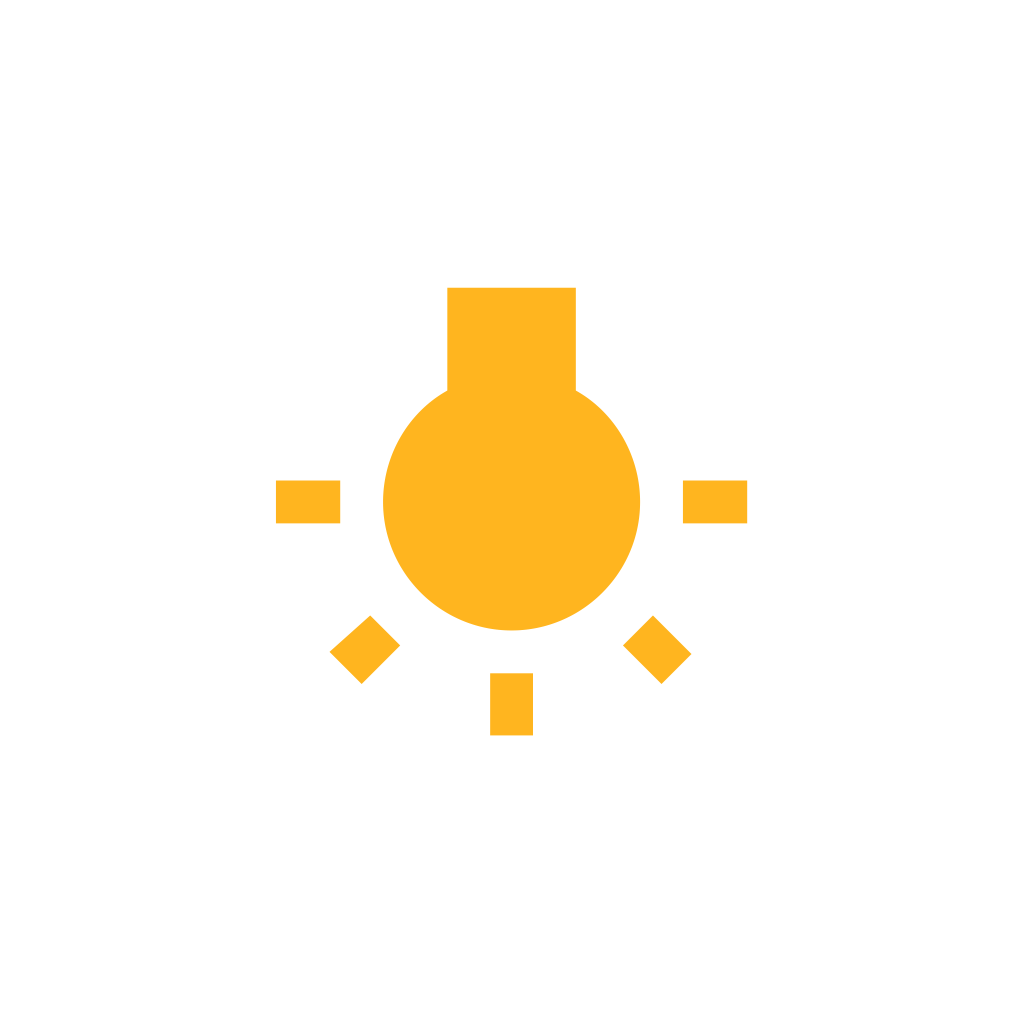 Tip: 
Presenters can also invite guests to join a meeting by clicking on the “Invite a guest to join this meeting” link in the chat panel.
How to Manage Participants
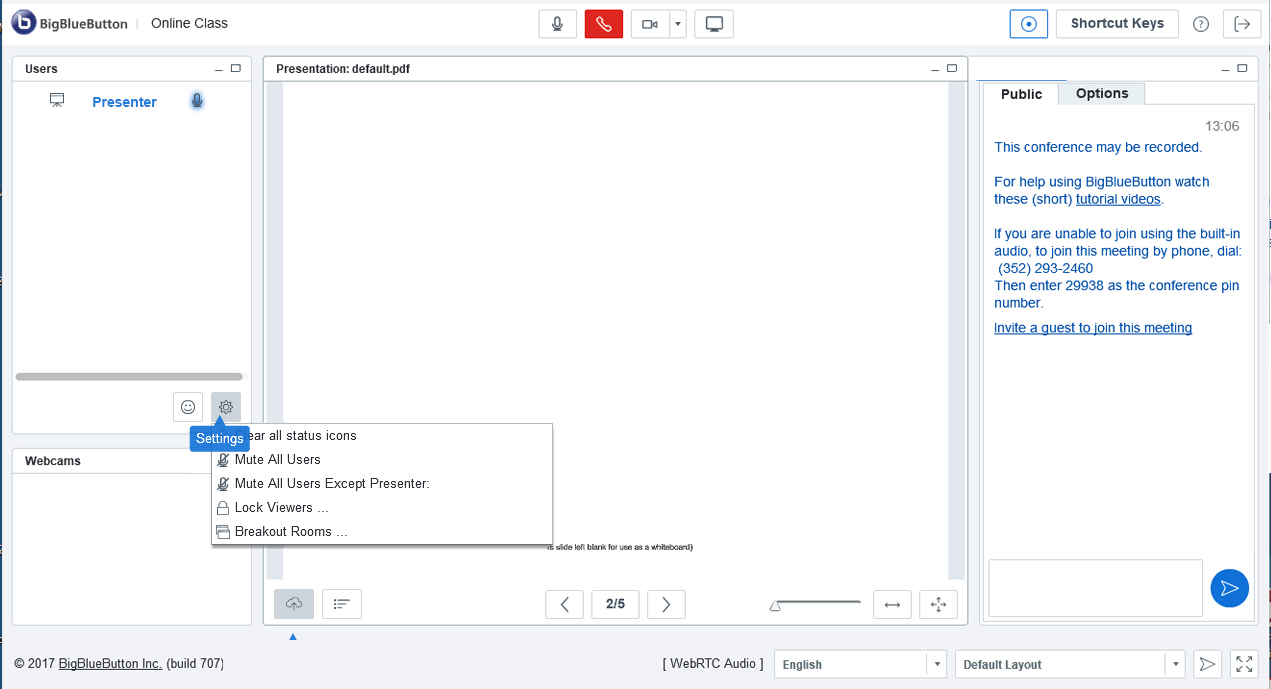 Click the gear icon in the Users panel to access presenter controls and manage participants.
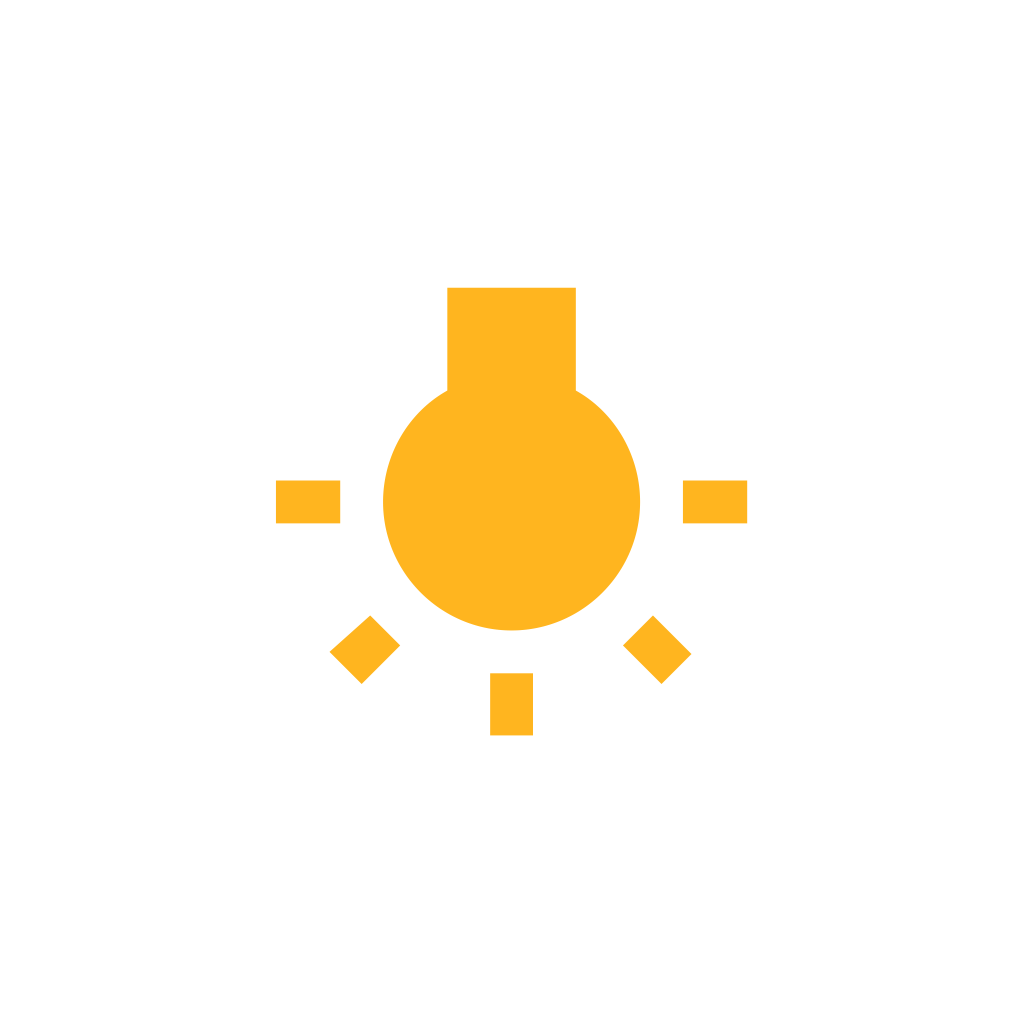 Tip: 
Breakout Rooms can also be found under these user settings. This is where you can break up your meeting into smaller group meetings.
View Recordings
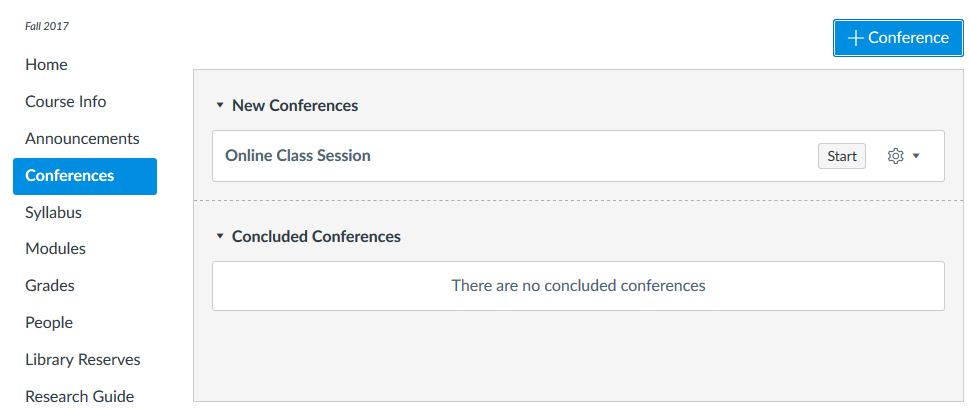 Recordings will auto-generate when you leave a Conference and appear underneath the Conference title
Need Help?
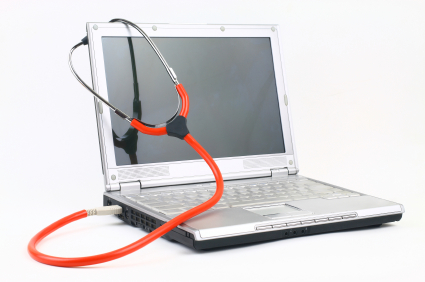 Watch BBB
Video tutorials
Visit Canvas User Guides
Instructors & Students
Submit a Request
Cusps.zendesk.com
Submit a Helpdesk Request
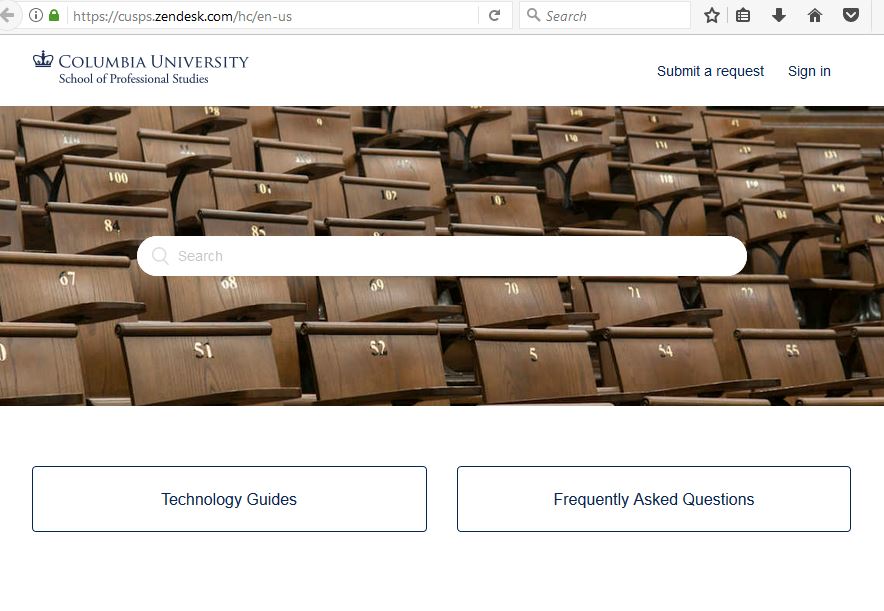 Submit a Helpdesk Request
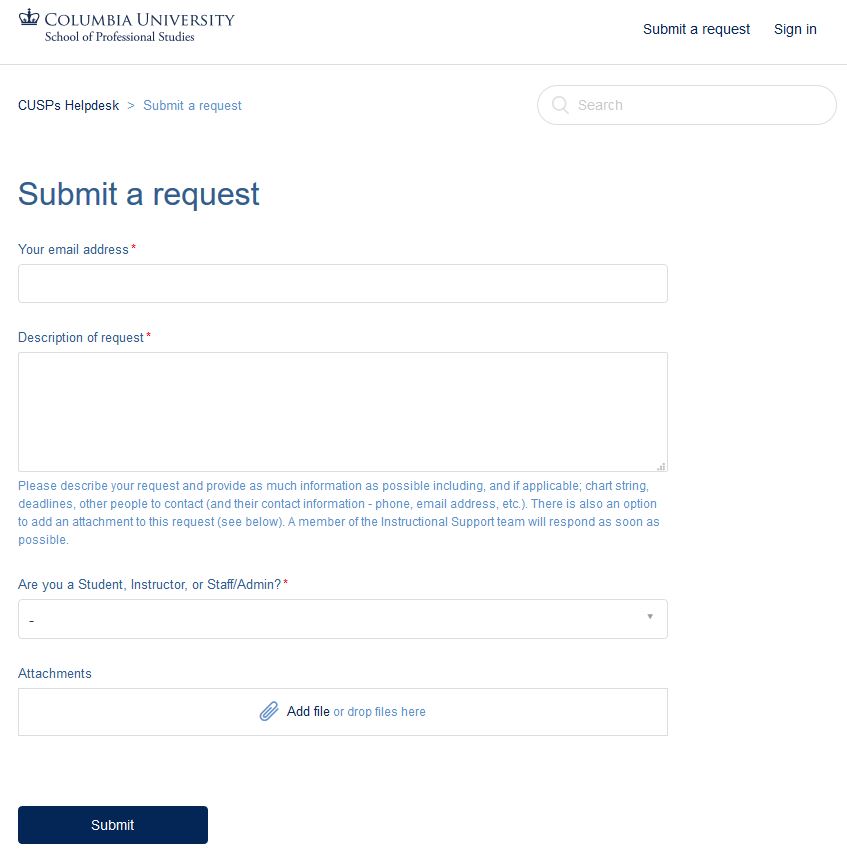 The End
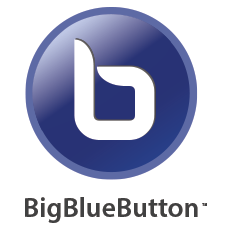